COMP/MATH 553 Algorithmic Game TheoryLecture 5: Myerson’s Optimal Auction
Sep 17, 2014
Yang Cai
An overview of today’s class
Expected Revenue = Expected Virtual Welfare
2 Uniform [0,1] Bidders Example
Optimal Auction
Revelation Principle Recap
.   .   .   .   .   .
New Mechanism M’
b1
b2
bn
.   .   .   .   .   .
S1( )
S2( )
Sn( )
S1(b1 )
S2(b2 )
Sn(bn)
Original Mechanism M
x(s1(b1), s2(b2),...,sn(bn))
[Speaker Notes: Original mechanism: s_i is a dominant strategy. s_i takes i’s value and produces an action that he will use in M. This is the best thing for him to do when his value is v_i.

New mechanism: Consider I create n robots, one for each bidder. 

Tell your robot one number, and the robot will participate in M for you. I have to tell you what your robot is doing. Your robot takes your number b_i, and will run algorithm s_i () on b_i and use s_i(b_i) as to play in M.]
Revenue Maximization
Bayesian Analysis Model
A single-dimensional environment, e.g. single-item

The private valuation vi of participant i is assumed to be drawn from a distribution Fi with density function fi with support contained in [0,vmax]. 
We assume that the distributions F1, . . . , Fn are independent (not necessarily identical). 
In practice, these distributions are typically derived from data, such as bids in past auctions.

The distributions F1 , . . . , Fn are known in advance to the mechanism designer. The realizations v1, . . . , vn of bidders’ valuations are private, as usual.
Revenue-Optimal Auctions
[Myerson ’81       ]
Single-dimensional settings
Simple Revenue-Optimal auction
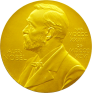 What do we mean by optimal?
Step 0: What types of mechanism do we need to consider? In other words, optimal amongst what mechanisms?

Consider the set of mechanisms that have a dominant strategy equilibrium.

Want to find the one whose revenue at the dominant strategy equilibrium is the highest.

A large set of mechanisms. How can we handle it?

Revelation Principle comes to rescue! We only need to consider the direct-revelation DSIC mechanisms!
Expected Revenue = Expected Virtual Welfare
Revenue = Virtual Welfare
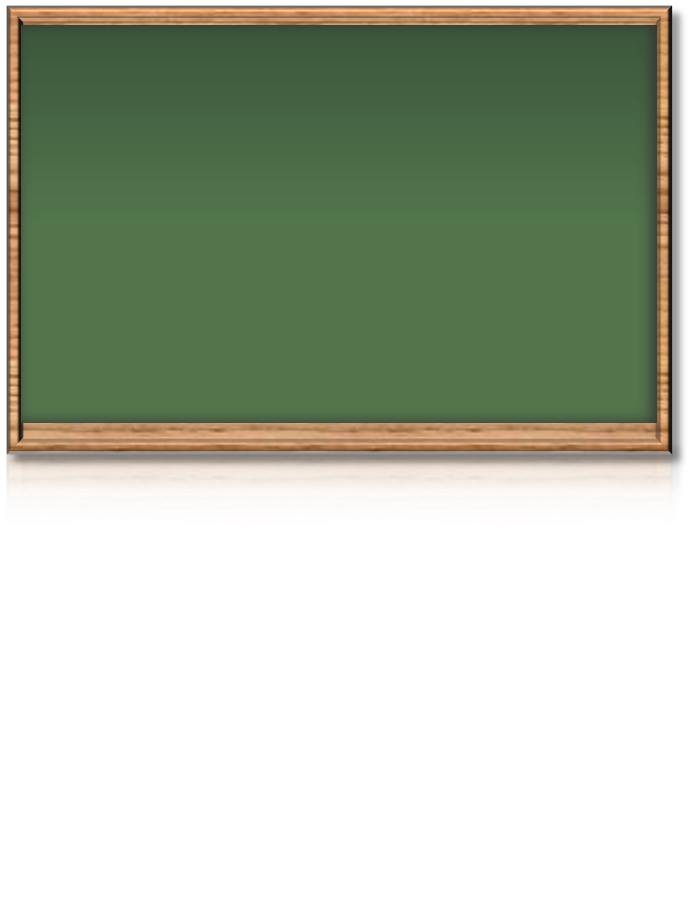 [Myerson ’81    ] For any single-dimensional environment.
Let F= F1 × F2 × ... × Fn be the joint value distribution, and (x,p) be a DSIC mechanism. The expected revenue of this mechanism 
Ev~F[Σi pi(v)]=Ev~F[Σi xi(v) φi (vi)], 

where φi (vi) := vi- (1-Fi(vi))/fi(vi) is called bidder i’s virtual value (fi is the density function for Fi).
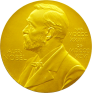 Myerson’s OPTIMAL AUCTION
Two Bidders + One Item
Two bidders’ values are drawn i.i.d. from U[0,1].

Vickrey with reserve at ½
If the highest bidder is lower than ½, no one wins.
If the highest bidder is at least ½, he wins the item and pay max{1/2, the other bidder’s bid}.

Revenue 5/12.

This is optimal. WHY???
Two Bidders + One Item
Virtual value for v: φ(v)= v- (1-F(v))/f(v) = v- (1-v)/1= 2v-1

Optimize expected revenue = Optimize expected virtual welfare!!!

Should optimize virtual welfare on every bid profile.

For any bid profile (v1,v2), what allocation rule optimizes virtual welfare? (φ(v1), φ(v2))=(2v1-1, 2v2-1). 
If max{v1,v2} ≥ 1/2, give the item to the highest bidder 
Otherwise, φ(v1), φ(v2) < 0. Should not give it to either of the two.

This allocation rule is monotone.
Revenue-optimal Single-item Auction
Find the monotone allocation rule that optimizes expected virtual welfare.

Forget about monotonicity for a while. What allocation rule optimizes expected virtual welfare?

Should optimize virtual welfare on every bid profile v. 
	- max Σi xi(v) φi (vi). , s.t Σi xi(v) ≤ 1

Call this Virtual Welfare-Maximizing Rule.
Revenue-optimal Single-item Auction
Is the Virtual Welfare-Maximizing Rule monotone?

Depends on the distribution.

Definition 1 (Regular Distributions): A single-dimensional distribution F is regular if the corresponding virtual value function v- (1-F(v))/f(v) is non-decreasing.

Definition 2 (Monotone Hazard Rate (MHR)): A single-dimensional distribution F has Monotone Hazard Rate, if (1-F(v))/f(v) is non-increasing.
Revenue-optimal Single-item Auction
What distributions are in these classes?
MHR: uniform, exponential and Gaussian distributions and many more.
Regular: MHR and Power-law...
Irregular: Multi-modal or distributions with very heavy tails.

When all the Fi’s are regular, the Virtual Welfare-Maximizing Rule is monotone!
Two Extensions Myerson did (we won’t teach)
What if the distributions are irregular?
Point-wise optimizing virtual welfare is not monotone.
Need to find the allocation rule that maximizes expected virtual welfare among all monotone ones. Looks hard...
This can be done by “ironing” the virtual value functions to make them monotone, and at the same time preserving the virtual welfare.

We restrict ourselves to DSIC mechanisms
Myerson’s auction is optimal even amongst a much larger set of “Bayesian incentive compatible (BIC)” (essentially the largest set) mechanisms.
For example, this means first-price auction (at equilibrium) can’t generate more revenue than Myerson’s auction.

Won’t cover them in class. 
Section 3.3.5 in “Mechanism Design and Approximation”, book draft by Jason Hartline.
“Optimal auction design”, the original paper by Roger Myerson.